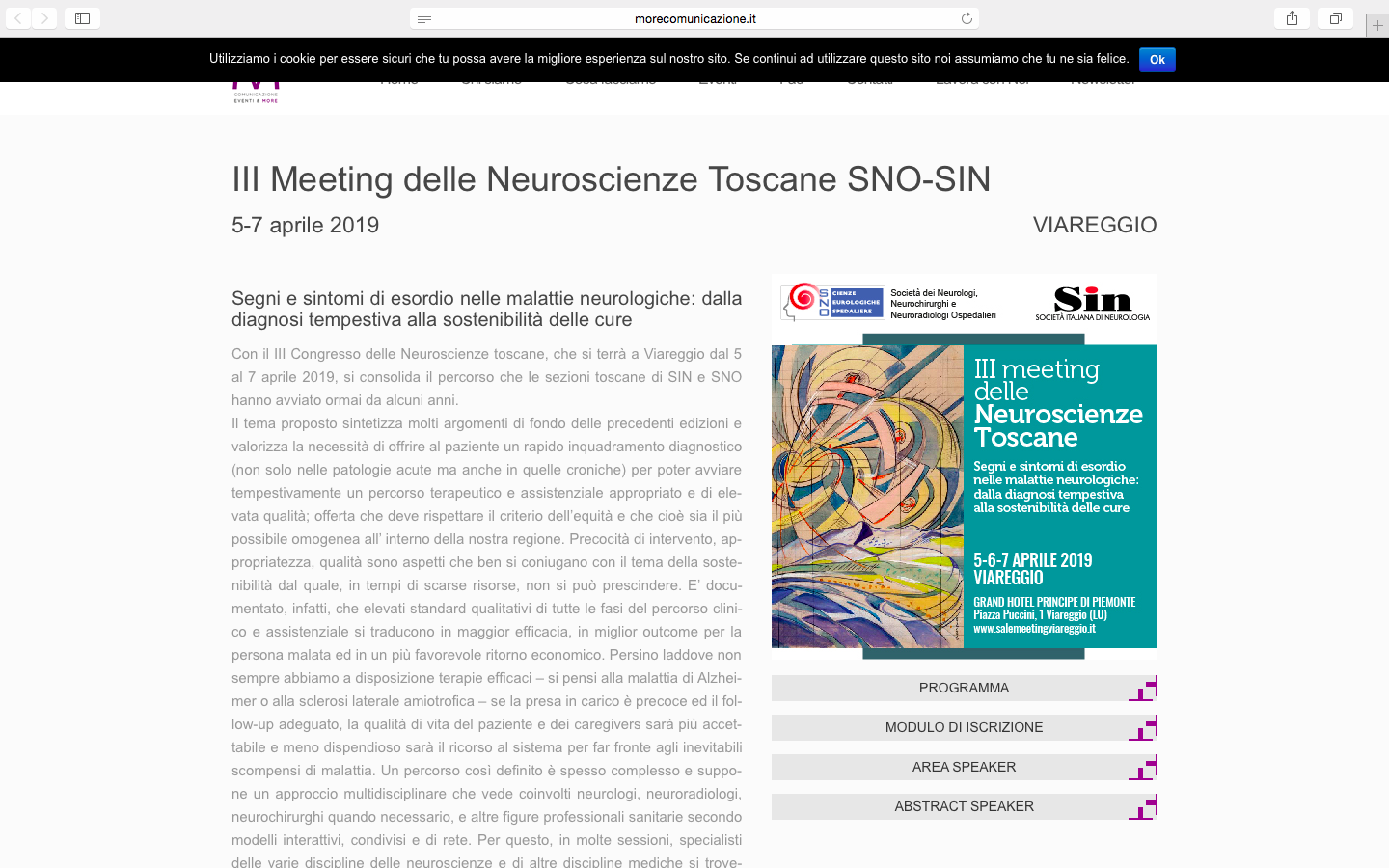 COMPLICANZE DELLE PROCEDURE DI 

NEURORADIOLOGIA INTERVENTISTICA
Dott. S.Cioni 
UOC NINT Siena
Complicanza in medicina:  

E’ un’evoluzione o conseguenza sgradevole di una malattia, 
      di una condizione di salute o di una terapia.
      La malattia può peggiorare nella sua gravità o mostrare un numero 
      maggiore di segni, sintomi, diventare diffusa in tutto il corpo o 
      influenzare altri sistemi od organi.

Aggravamento delle condizioni di salute che rende più difficile l’esito 
      positivo di una malattia o di un intervento chirurgico SIN complicanze
Ricordiamo che quando in medicina si attua una procedura e/o un trattamento
le nozioni mediche acquisite  comportano ANCHE la conoscenza delle complicanze più 
ricorrenti.
In altre parole gli studi scientifici effettuati ma soprattutto l’esperienza personale 
e collegiale in Neuroradiologia Interventistica fanno si che le complicanze più comuni
siano note e attese, in modo che possano essere prevenute, o al loro manifestarsi,
riconosciute ed affrontate più facilmente e rapidamente.
AFFRONTARE
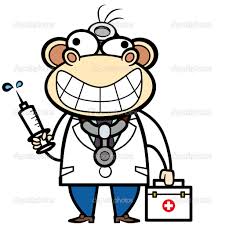 ARGOMENTO COMPLICANZE
LISTA DELLA SPESA
LA BASE DA CUI UN INTERVENTISTA
DEVE PARTIRE PER PIANIFICARE
UN INTERVENTO
Per cui le complicanze non vengono più viste come una conseguenza di un processo

ma come un elemento indispensabile per costruire il processo stesso
TECNICHE ENDOVASCOLARI NEURORADIOLOGICHE
Come tutte le  tecniche chirurgiche Hanno sempre presentato complicanze MA……
Negli ultimi anni le esperienze si sono succedute con rapidi avanzamenti
      tecnologici grazie a integrazione tra medici, ingegneri e ditte

l’evoluzione è però avvenuta in modo rapidissimo (ultimi 20 anni) ed è 
      chiaramente ancora in corso, spesso senza lasciare il giusto tempo 
      allo stabilizzarsi delle esperienze degli operatori

l’evoluzione ha portato a un allargamento delle indicazioni all’intervento

Incremento degli interventi su base complessa, con incremento 
     del ruolo clinico dell’Interventista Neuroradiologica a cui non era abituato 

Incremento è anche relativo alle complicanze soprattutto se vengono 
      commessi errori nella pianificazione
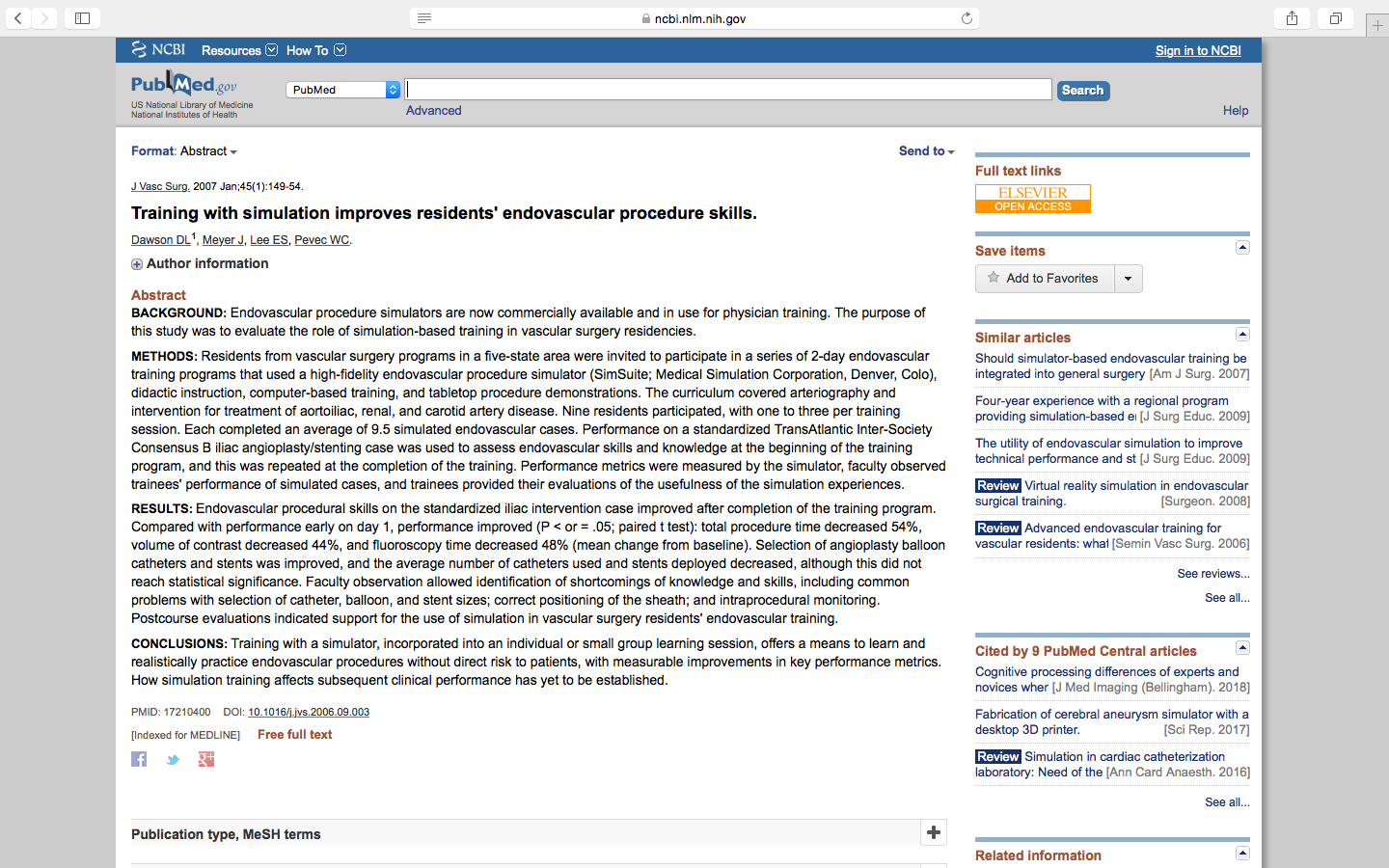 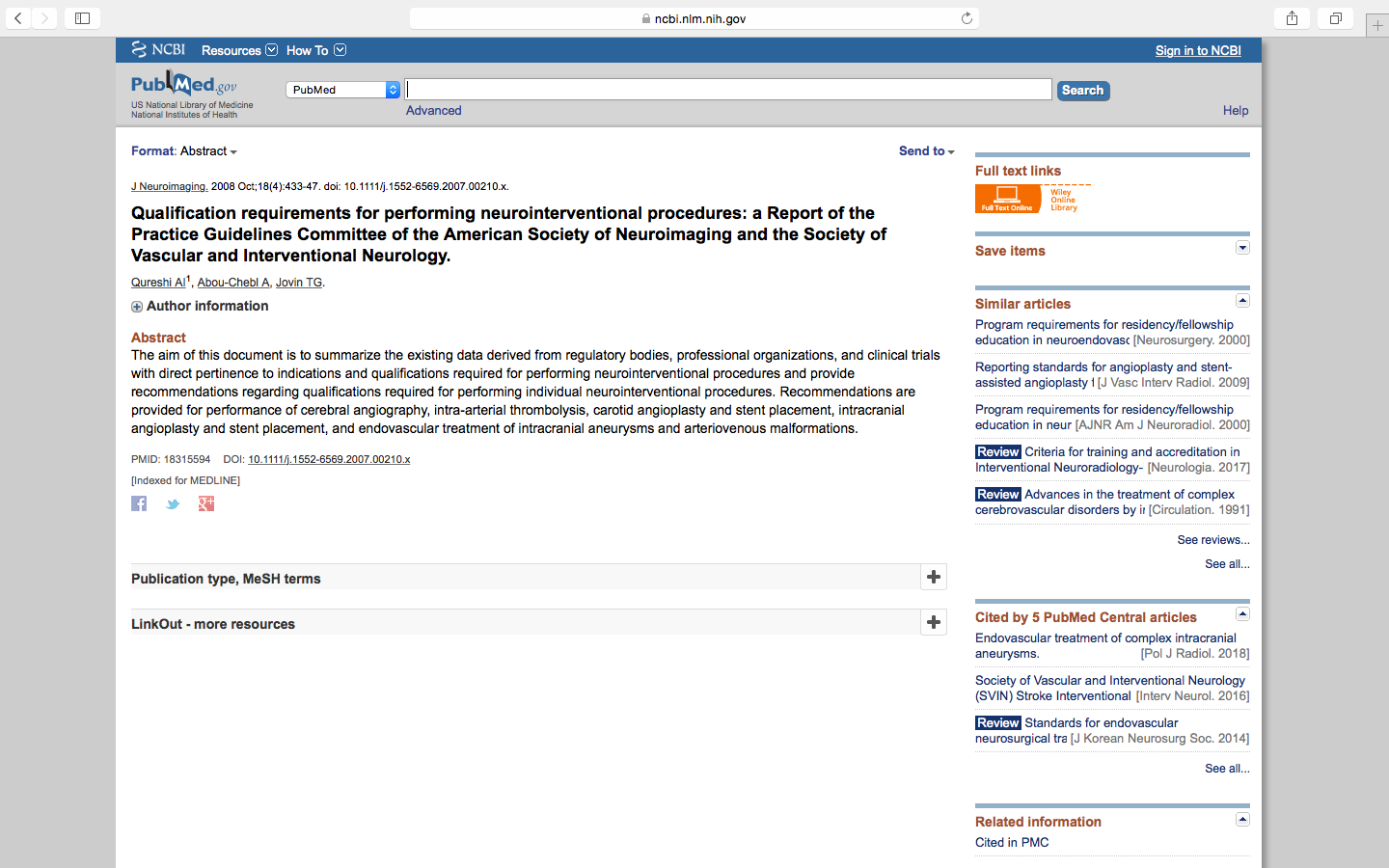 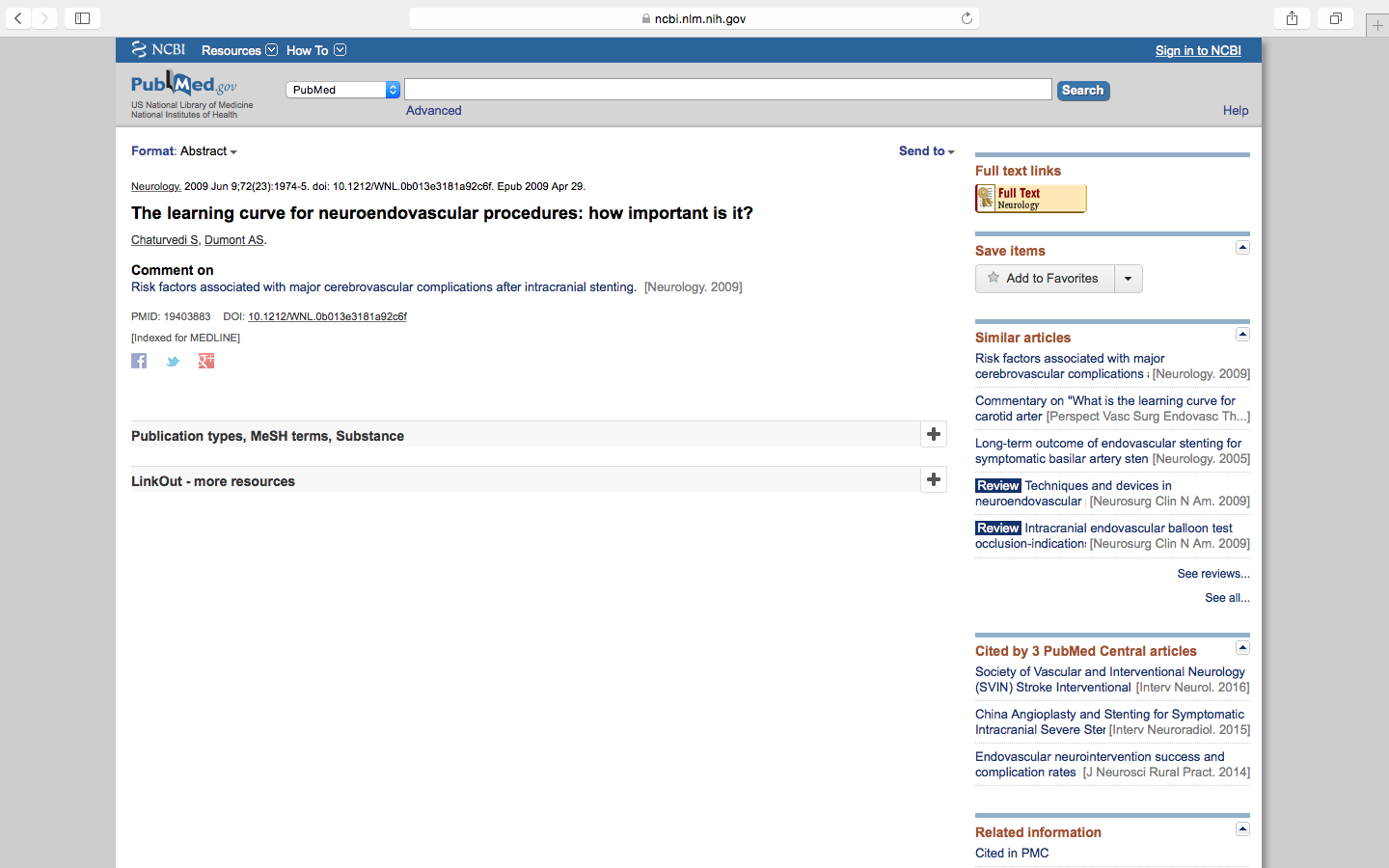 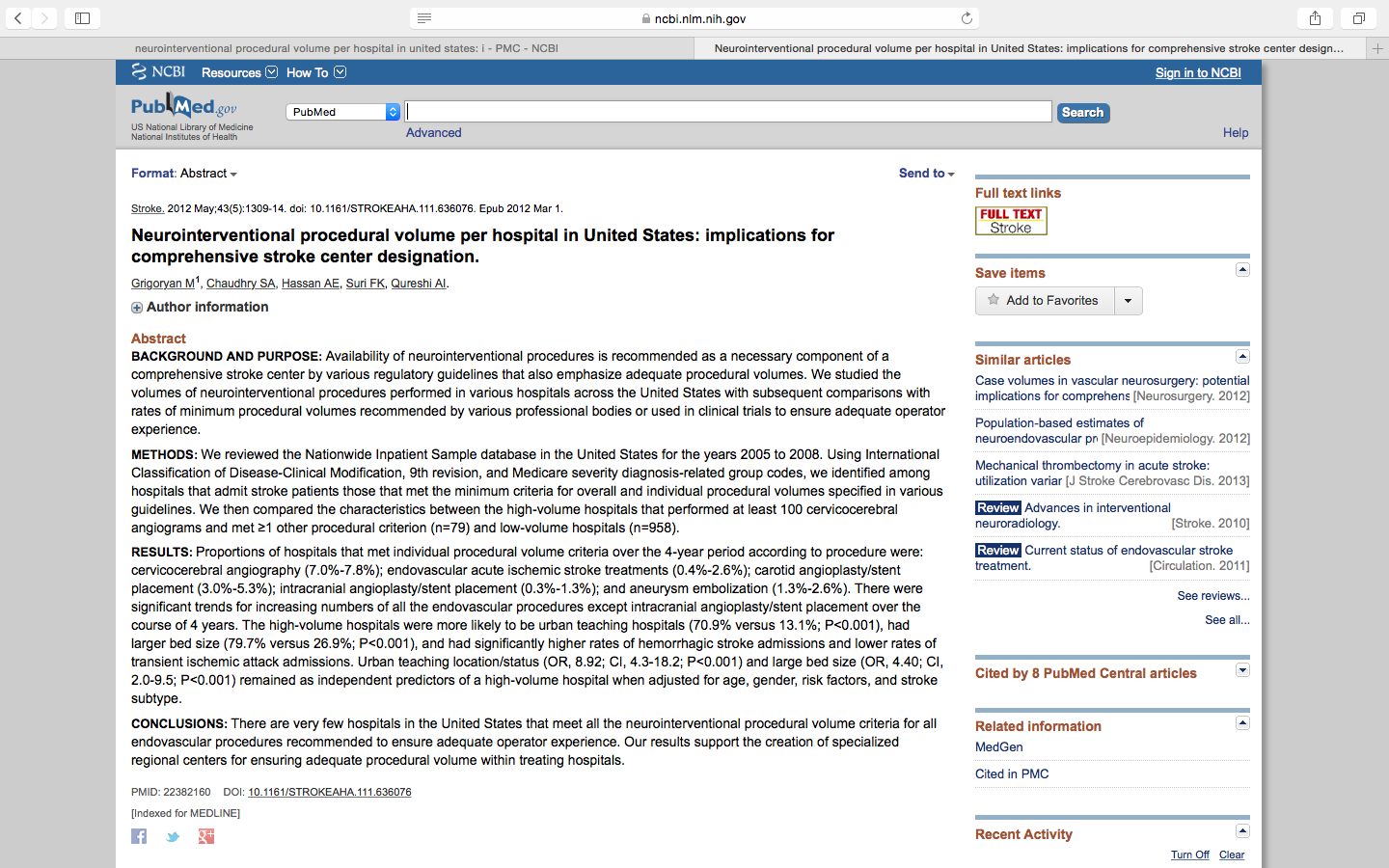 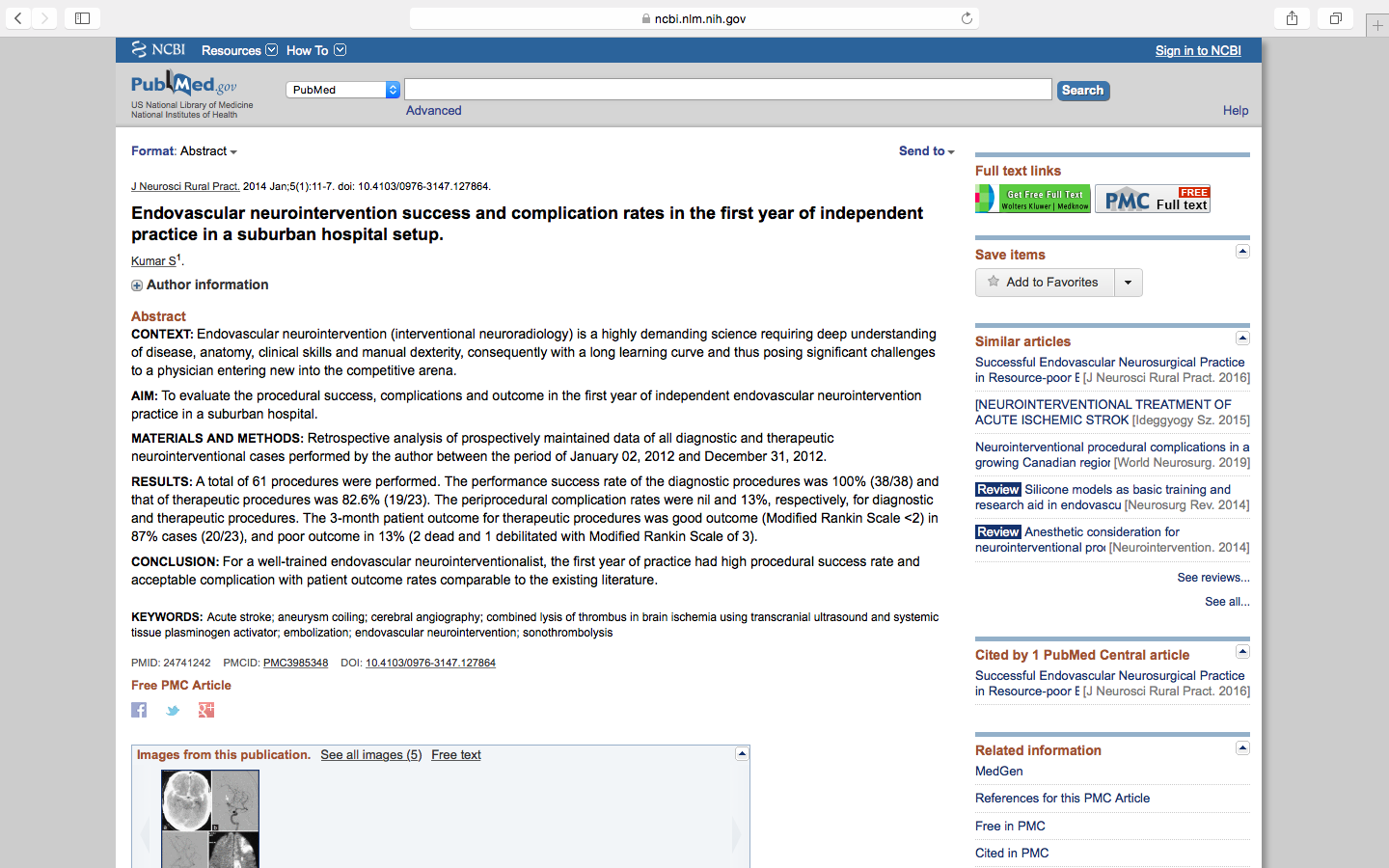 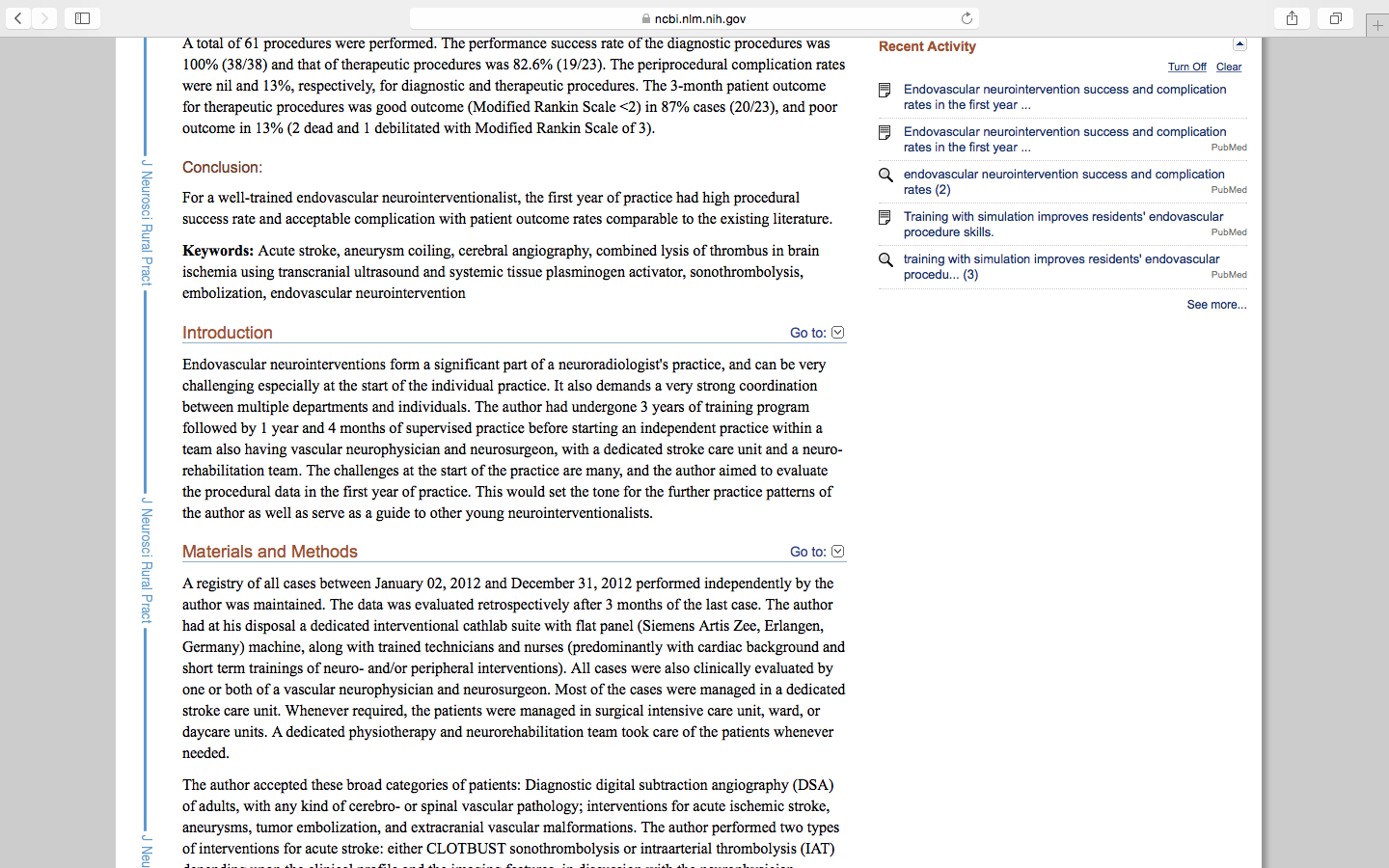 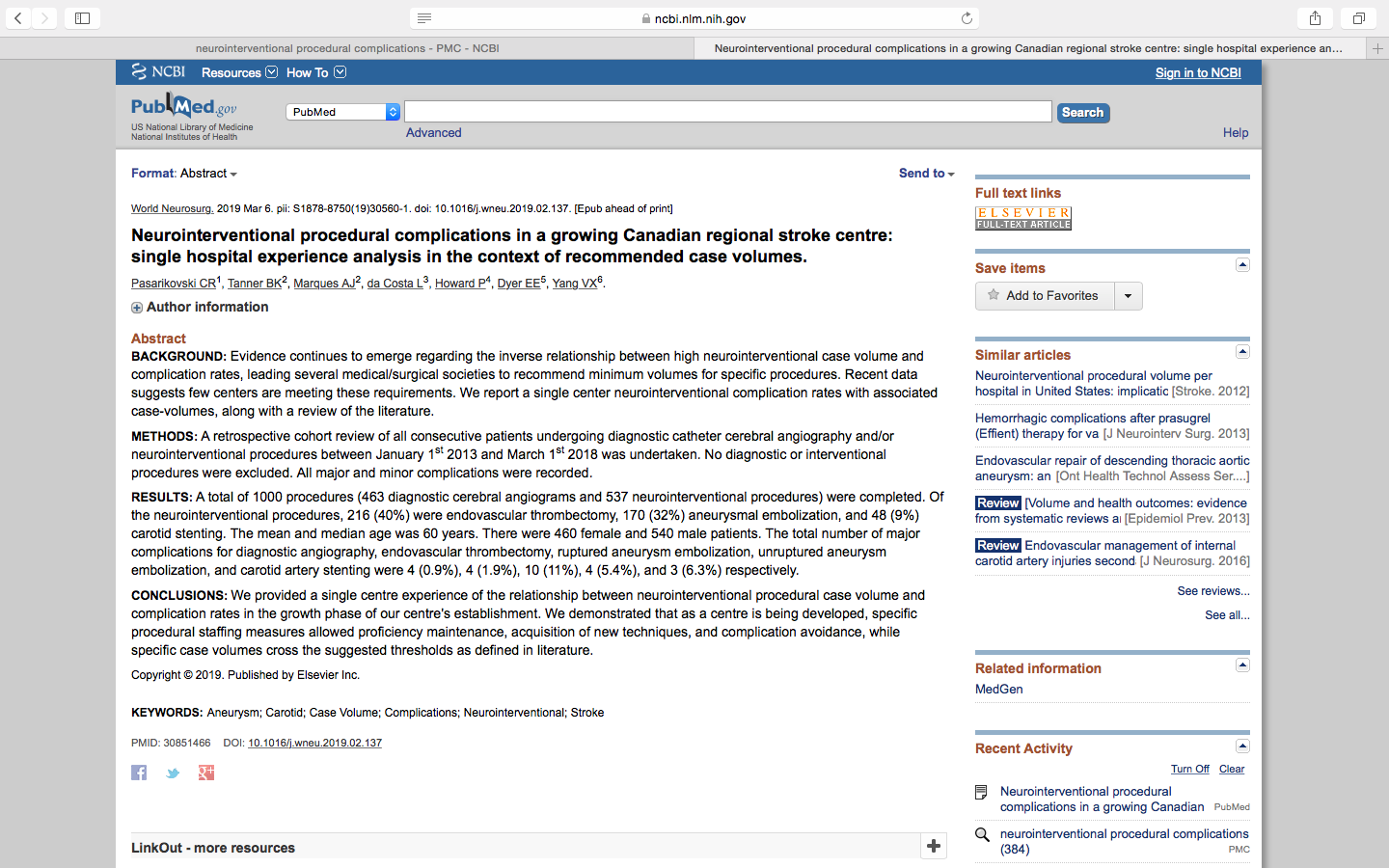 PIANIFICAZIONE
Il tempo che ogni operatore si dovrebbe prendere con se stesso e con i suoi collaboratori,

che non sono solo medici, ma anche eventuali infermieri e/o collaboratori di sala,

davanti al caso clinico da affrontare, per confermare:

Le indicazioni che si devono basare non solo sulle linee guida e sulla letteratura ma 
     soprattutto sull’esperienza dell’operatore e sulle caratteristiche anatomiche e cliniche
     del paziente (…….. il rinunciare a una procedura complessa è indice di buona medicina 
     e non di incapacità come quella di passare la mano quando non siamo……….)  

La tecnica di approccio (senza mai scordarsi quelle più antiche) e soprattutto
     quelle più semplici

La strategia che comprende esperienze personali di equipe e/o di letteratura su casi simili

Raffigurazione di possibili complicanze che quel caso possa presentare e come poterle 
     evitare o almeno ridurre in probabilità ribadendo che queste nella maggior parte dei casi 
     hanno origine prima dell’intervento
Complicanze >PIANIFICAZIONE < Complicanze
Fase pre-intervento  (acuta e/o elezione) devo ragionare nello stesso modo ho solo una 
                                                                          differenza il TEMPO
Chi è il paziente
Come si chiama la sua patologia
Sono capace e ho gli strumenti adatti per affrontarla
Manovre di cateterizzazione grossi vasi (e/o tecnica di puntura diretta)
Vasi epiaortici:   
    come sono, 
    come posso raggiungere il mio obbiettivo  
    quali conseguenze sia per l’intervento che per 
    il paziente
Accesso periferico     femorale
                                      brachiale
                             puntura diretta al collo
Microcateterismo
Semplicità/complessità dell’albero vascolare
Device di utilizzo
Manualità ed esperienza dell’operatore su quella tecnica
COMPLICANZE
ACCESSO  (Incidenza di lesioni vascolari iatrogene successivo a cateterismo arterioso
                   è stimato tra lo 0,2 e 1%)
Le lesioni arteriose iatrogene descritte in letteratura le quali richiedono un trattamento chirurgico più o meno urgente, sono rappresentate da: 

pseudoaneurisma, ematoma, trombosi, dissecazione, fistola artero-venosa, infezione, ritenzione di strumentazione, ematoma retroperitoneale si apprezza spesso tardi con < emocromo e parametri generali <PA
Esse appaiono correlate alla sede di introduzione del catetere e conseguenti al danno diretto della parete arteriosa da parte degli strumenti utilizzati nella procedura di cateterizzazione.
compressione di vena femorale comune da parte di  pseudo aneurisma femorale, o
da compressione con trombosi venosa profonda ad esordio tromboembolico polmonare, lacerazione di vena femorale profonda associata a lesione arteriosa 
(non sottovalutare dolore in sede inguinale)
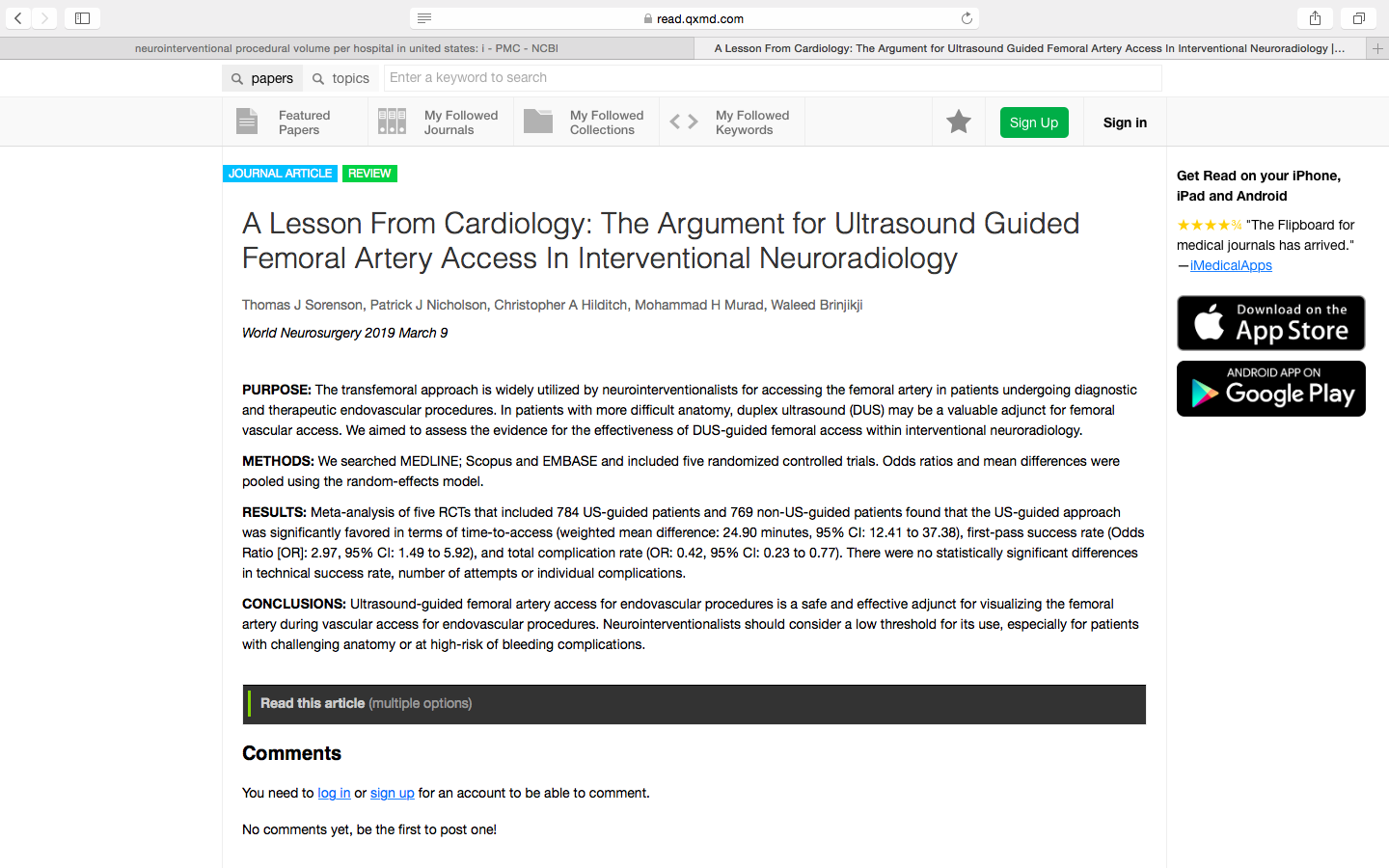 Tendenza ad eseguire puntura femorale sotto guida ecografica,
per sicurezza nella sede per poi applicare sistemi di chiusura
COMPLICANZE
NAVIGAZIONE VASI EPIAORTICI E STABILIZZAZIONE DI SISTEMI PORTANTI
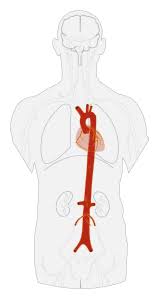 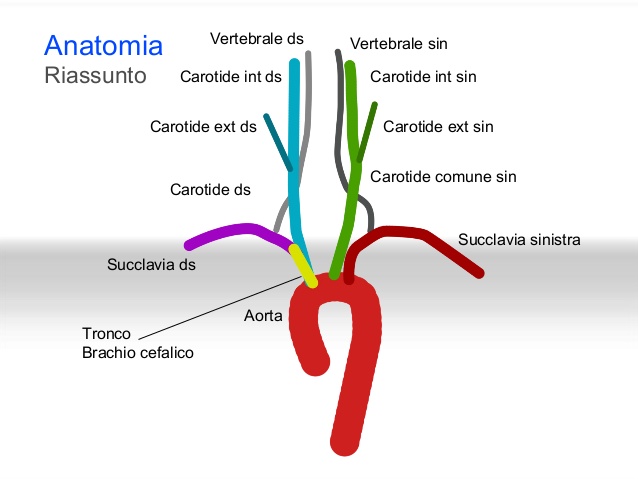 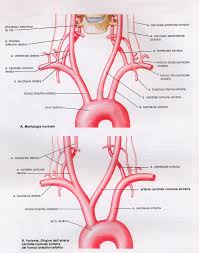 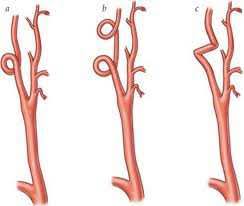 Embolismo distale
TRANSITORIE
ISCHEMICA
Dissezione vasi portanti
COMPLICANZE:
Vasospasmo
EMORRAGICA
Rottura di un vaso
PERMANENTI
Perforazione con guida
COMPLICANZE
Microcateterismo
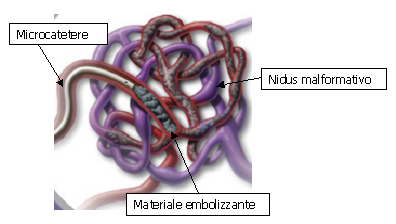 TRANSITORIE
PERMANENTI
ISCHEMICHE cerebrali e/o midollari
-   Embolismi Distali materiale trombo embolico es al colletto aneurismatico durante 
     trattamento e/o migrazione di materiale embolizzante come colle acriliche e/o particelle
-  Migrazione di spirali con occlusione vaso distale
-  Ipo-afflusso distale da insufflazione di palloncino da remodelling prolungato
-   Dissezione vasi periferici da guida, catetere e/o palloncino
Complicanze da fenomeni ischemici di nervi cranici per occlusione e/o lesione
      dei vasa nervorum da uso di colle acriliche ( trattamento fistole, 
      tumori ipervascolarizzati della base cranica )
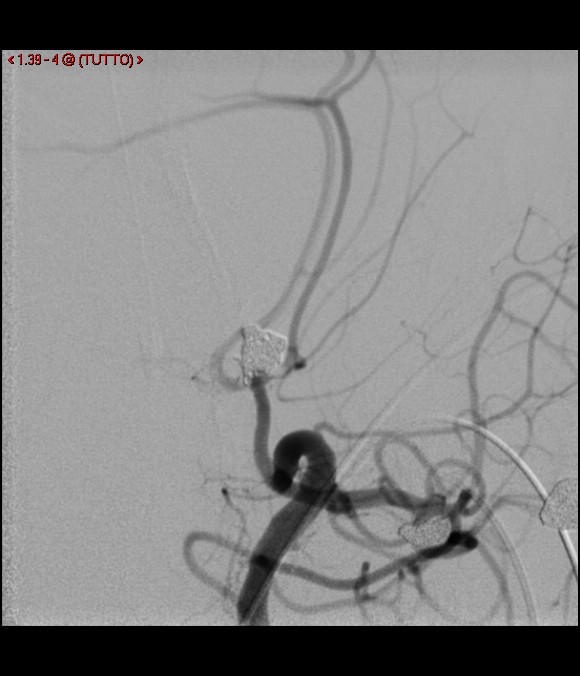 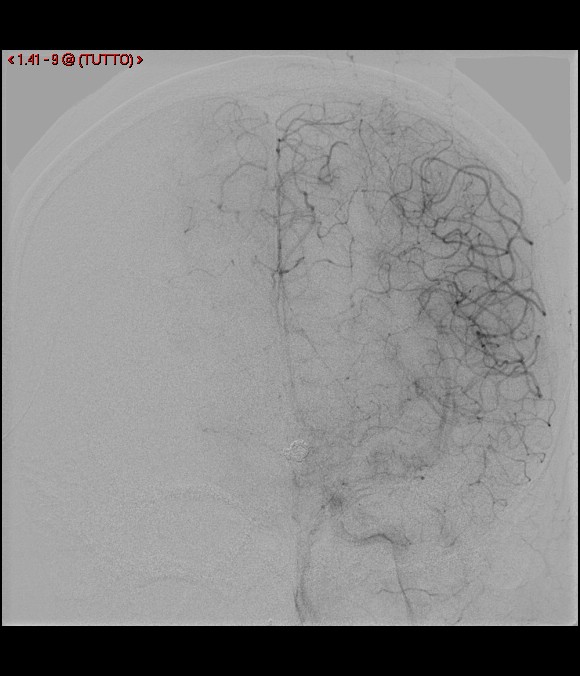 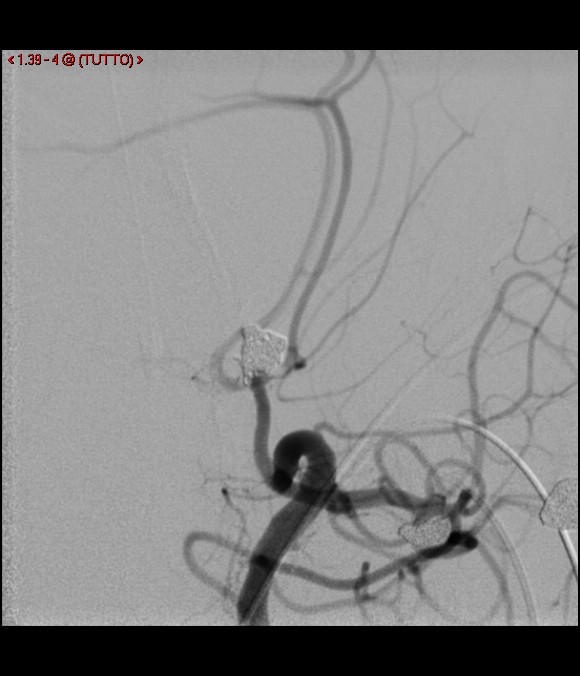 F aa 37
TROMBOSI IN SITU
MIGRAZIONE TROMBO
M aa 57  DISSEZIONE DA PALLONE DA REMODELLING
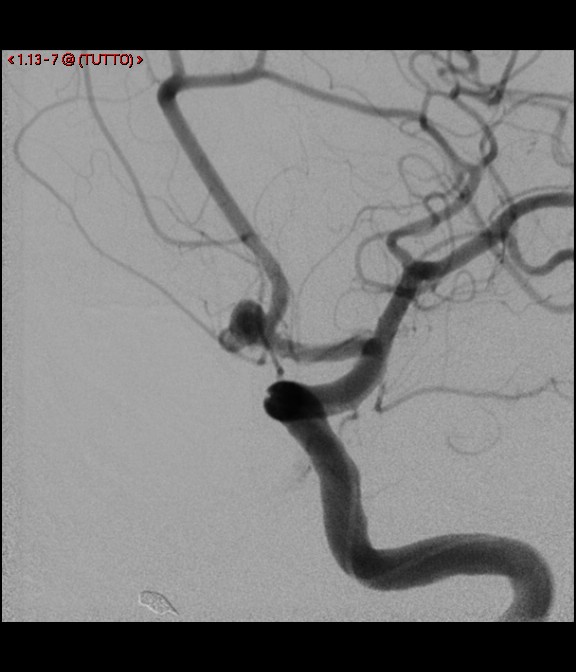 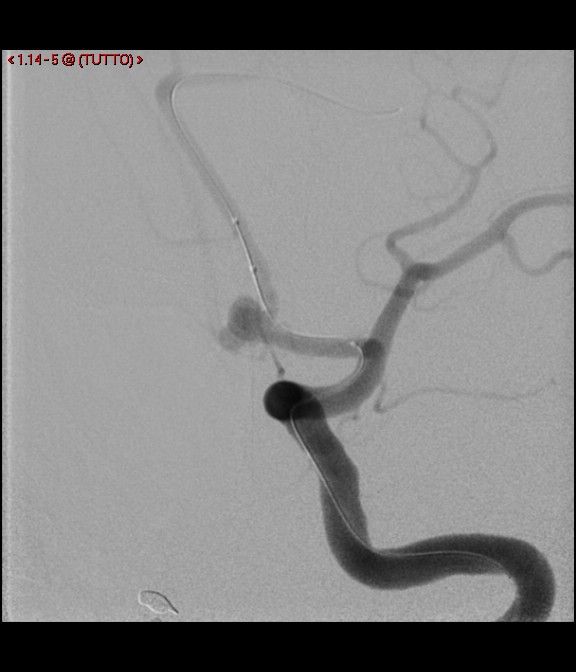 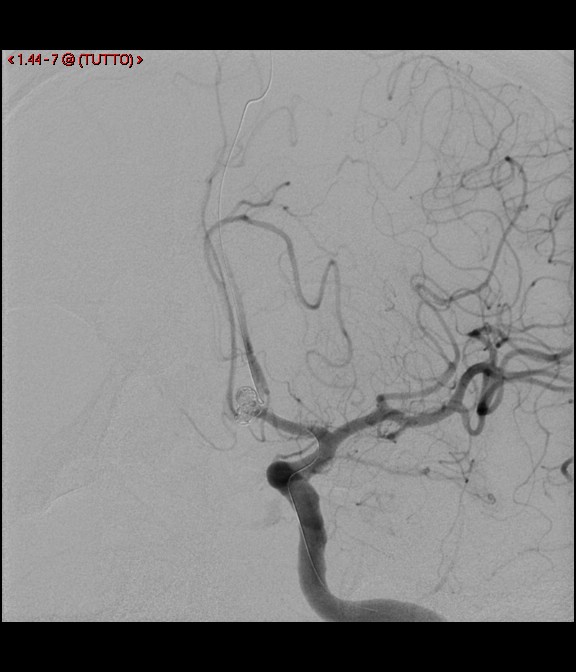 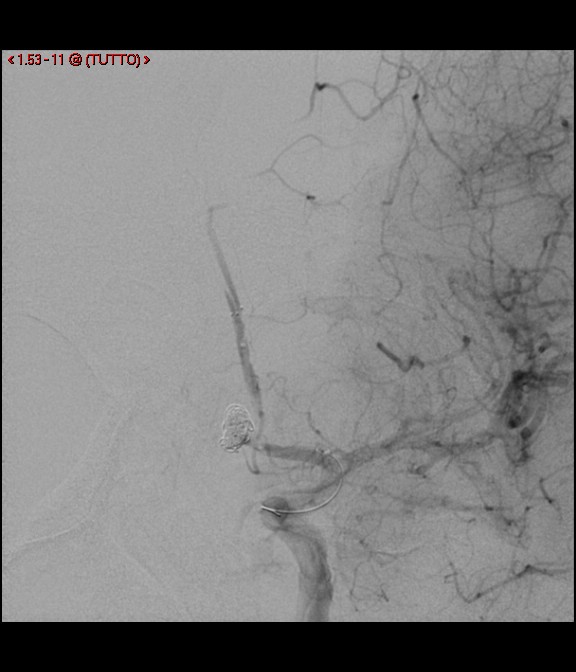 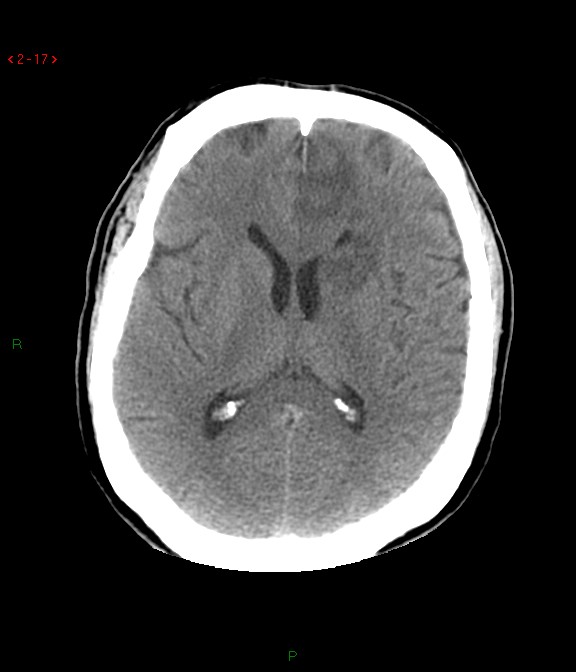 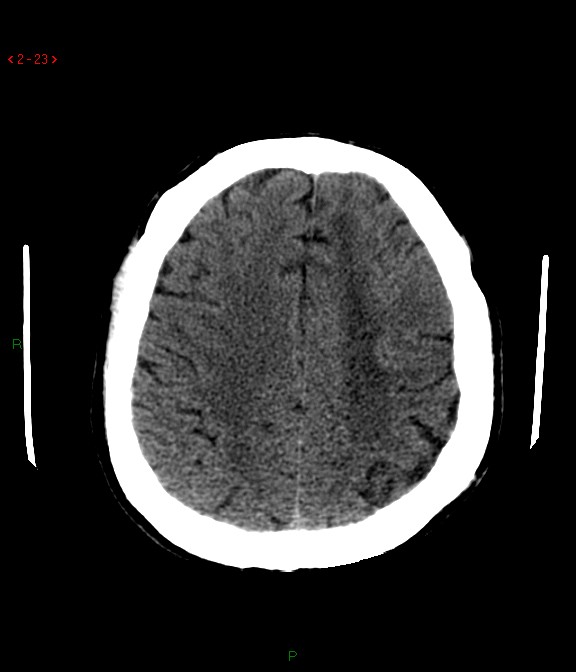 Complicanze durante l’embolizzazione con colle/particelle derivano:
Mancanza di conoscenza della presenza 
di anastomosi tra rami di ACE e circolazione 
Intracranica di cui le principali:
Utilizzo di tecniche inappropiate
Ramo neuromeningeo e muscolospinale
     arteria faringea ascendente e arteria vertebrale

Rami faringei e neuromeningeo arteria faringea
     ascendente e ACI

A. Mascellare Interna e ACI

A. Meningea Media e A. Oftalmica

A.Occipitale e A. Vertebrale
Perdita Funzione Nervi Cranici 1-3% prevalentemente VII e IX n.c.
Ischemia cutanea nel territorio di embolizzazione es. A. Occipitale

Tatuaggio cutaneo in trattamento di patologia superficiale (es.MAV)
COMPLICANZE
Microcateterismo
EMORRAGICHE  cerebrali e/o midollari
VENOSE
ARTERIOSE
-   Rottura vasi da perforazionees microguida e/o rottura es.tecniche complesse 
    come “pentola a pressione” sia della vena che dell’arteria
-  Rottura aneurismi con microguida, microcatetere e/o spirali
-  Rottura per strappamento da microcatetere e/o stent retriver
F aa 51    PERFORAZIONE  VASO
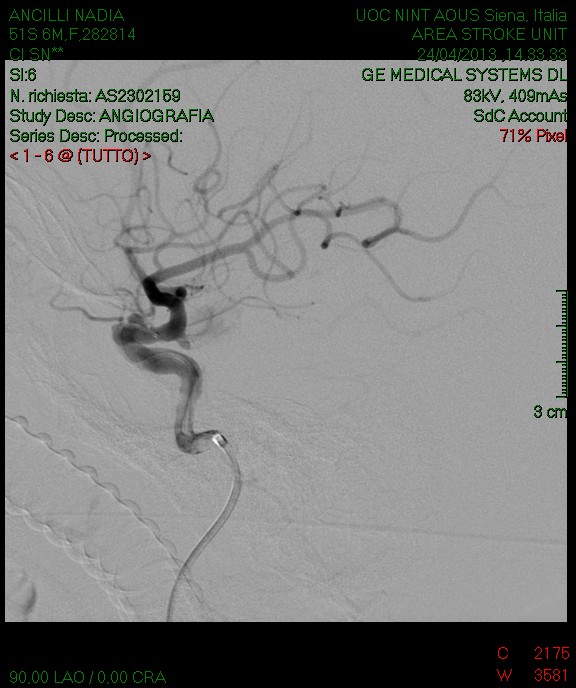 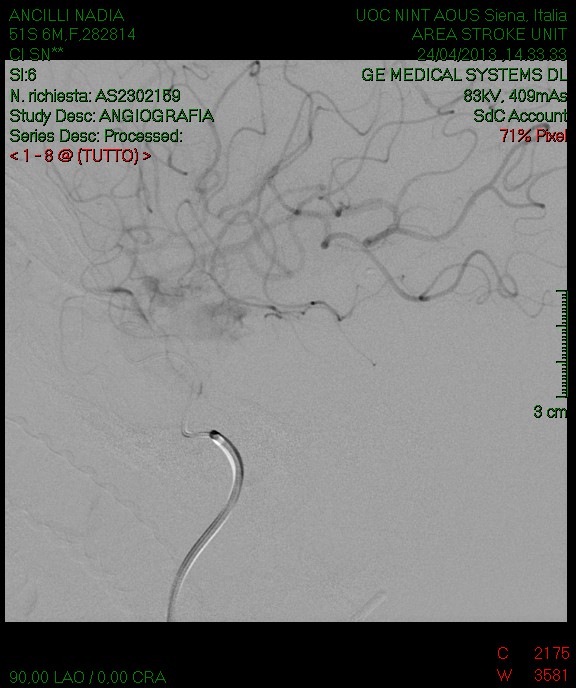 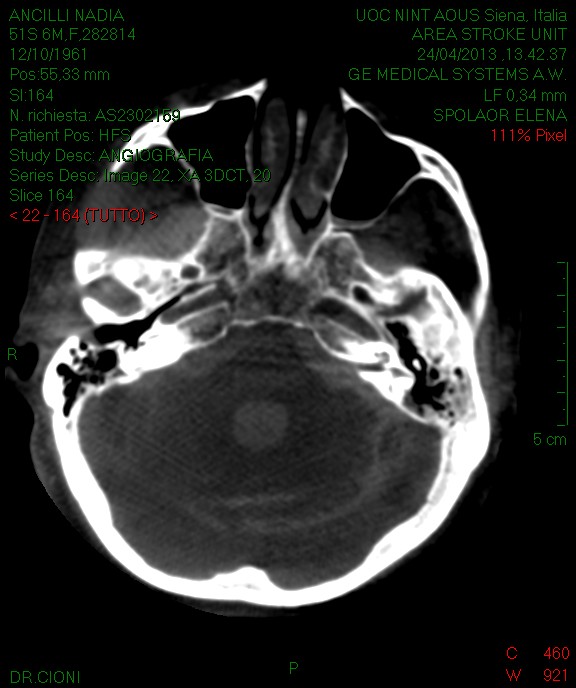 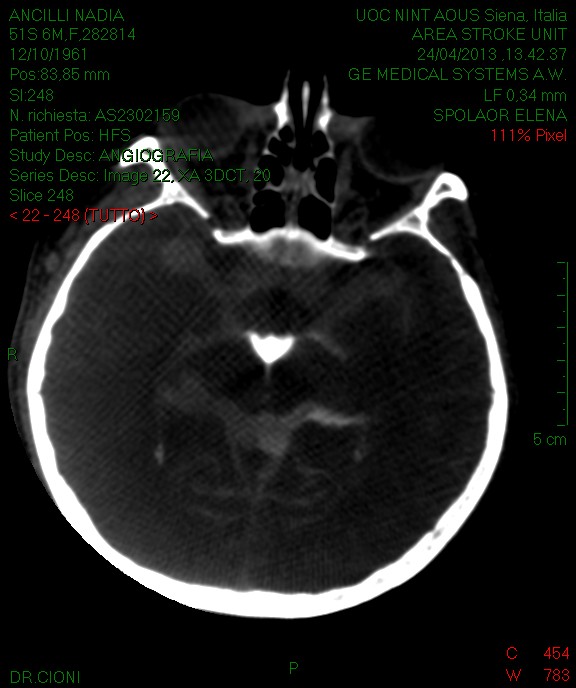 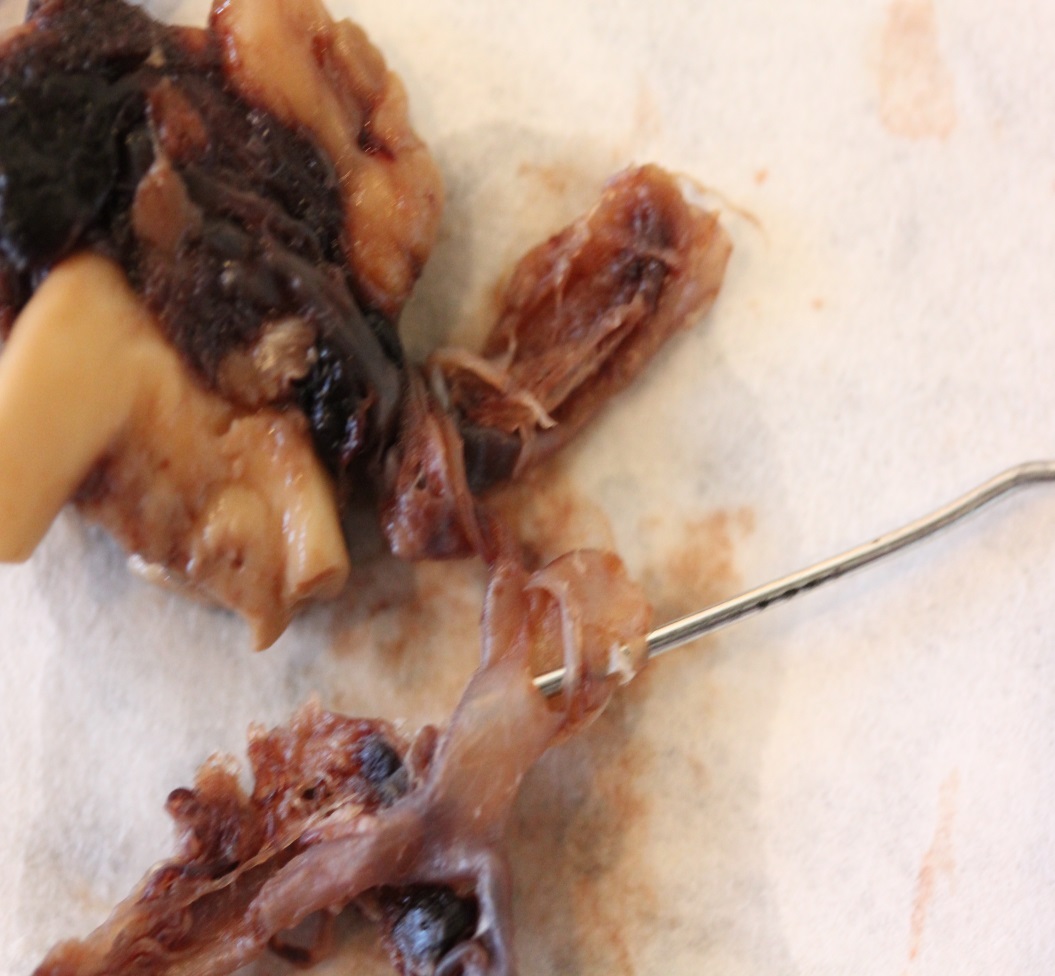 M aa 77     ROTTURA VASO
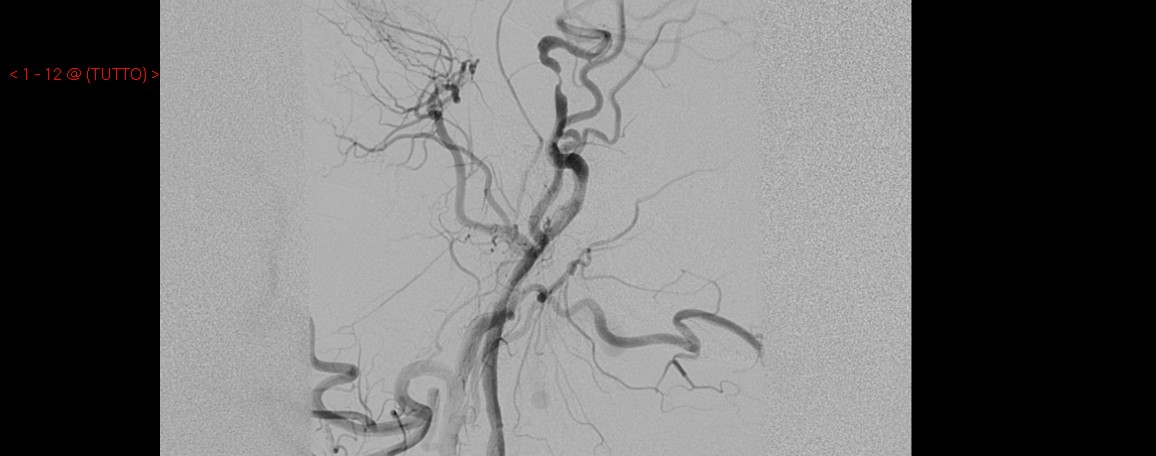 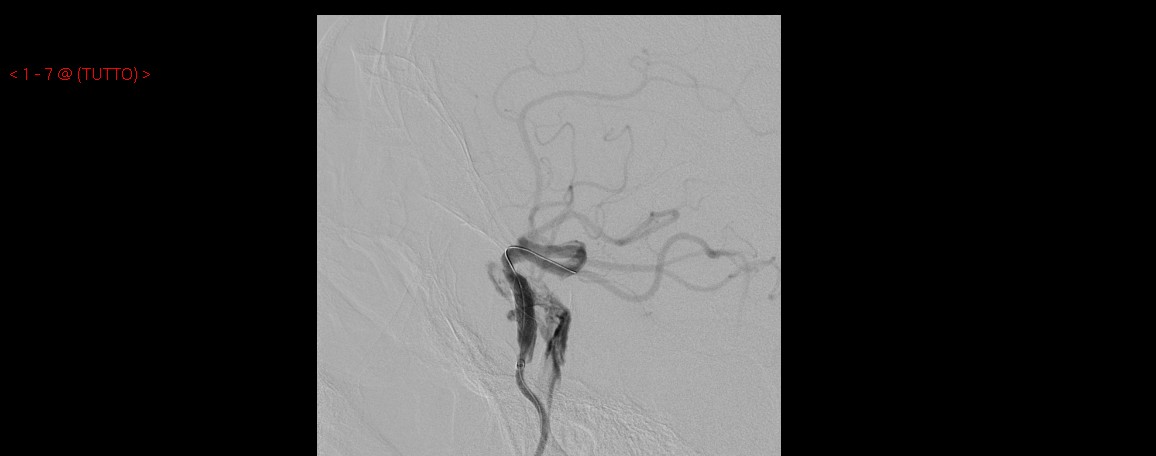 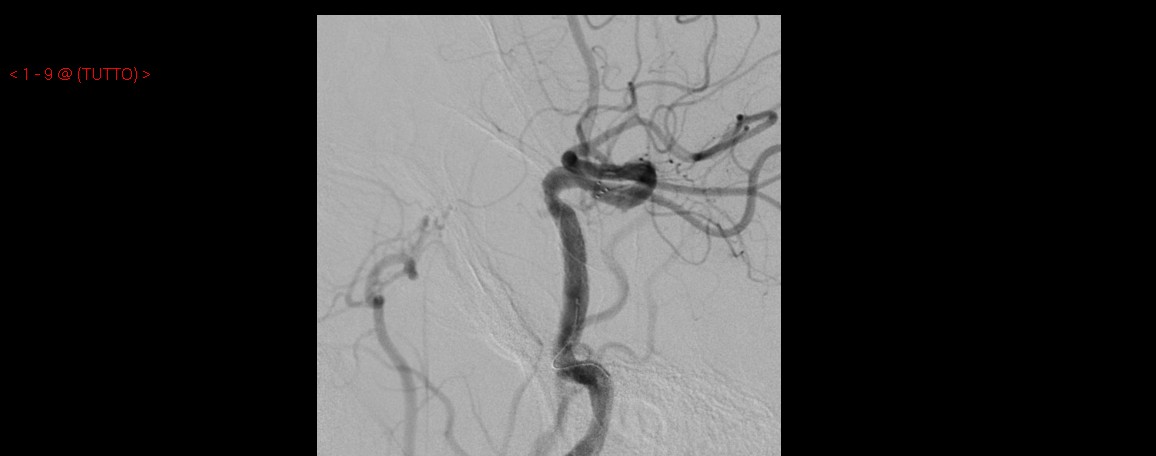 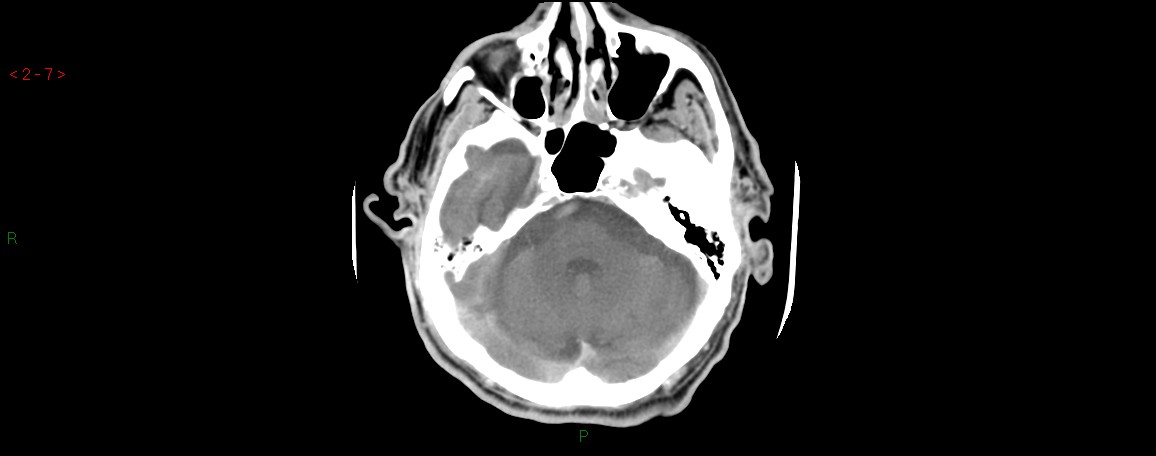 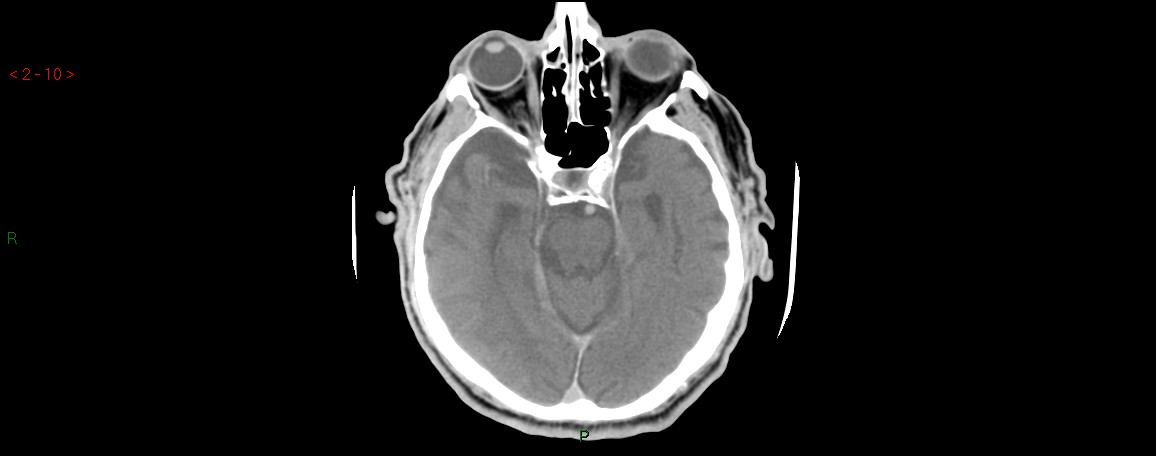 No ESA 
No emorragia
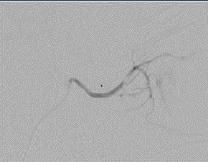 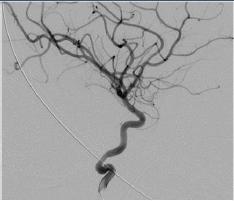 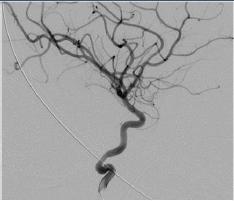 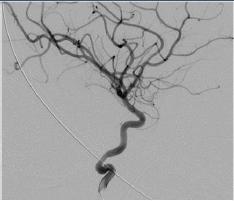 Figura 1
Figura 1
Figura 1
Figura 2
COMPLICANZE SECONDARIE/EVENTI AVVERSI
DA ESPOSIZIONE A RAGGI (caduta di capelli) sicuramente meno frequenti in apparecchiatura
                                                                                angiografica di ultima generazione
EMODINAMICHE  es:
- Instabilità emodinamica e respiratoria di origine riflessa 
  al momento dell’incanulazione A.Oftalmica e/o 
  prolungato passaggio sul sifone o navigazione di ACE in bambini
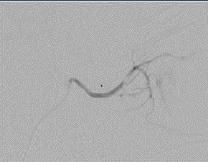 L’evento avverso, è indotto verosimilmente da una stimolazione meccanica dell’arteria oftalmica, non correlato all’infusione del farmaco; l’evento è transitorio e non si è registrata compromissione dei parametri vitali a distanza.
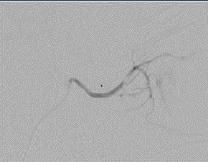 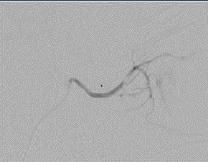 - Riflesso vagale da stimolazione del glomo (coassiali) con bradicardia, 
  con possibile risentimento emodinamico fino all’asistolia
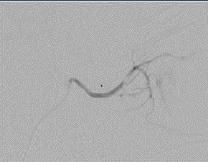 COMPLICANZE SECONDARIE/EVENTI AVVERSI
SINTOMATICHE:  legate a sede e tipo di patologia es CEFALEA post stent a diversione
di flusso nel sifone carotideo  o riadattamento vascolare secondario alla chiusura 
angiomatosa. 
Tali sintomi sono generalmente transitori e si risolvono nel corso di poche 
ore o qualche giorno senza conseguenze tardive. Spesso si possono evitare o ridurre 
con l’utilizzo di farmaci (corticosteroidi)
Da valutare sempre nelle procedure di riapertura di 
stenosi di grado severo (90/95%) in particolare su vasi
terminali che non hanno attivato circoli di compenso.
Si possono evitare e/o controllare mantenendo il paziente 
In un regime di bassa Pa. 

Ma soprattutto ponendoci il problema 
e conoscendo la patologia
SINDROME DA IPERPERFUSIONE:
Insorge generalmente dopo minuti o qualche
     ora dopo il termine della ripetuta somministrazione

Può durare 12-24 h oppure anche fino a 5-7 giorni

E’ normalmente reversibile dopo terapia anti-edema

Dopo il 5° giorno i danni possono diventare permanenti

Fatt.Rischio Ipertensione Cronica, IR, diabete, allergie 
     contrasto

Non sembra correlata al volume anche, se i casi dopo
     iniezione > 200cc sono i più frequenti

DD con PRES (sindrome da encefalopatia posteriore
      reversibile)
ENCEFALOPATIA DA CONTRASTO
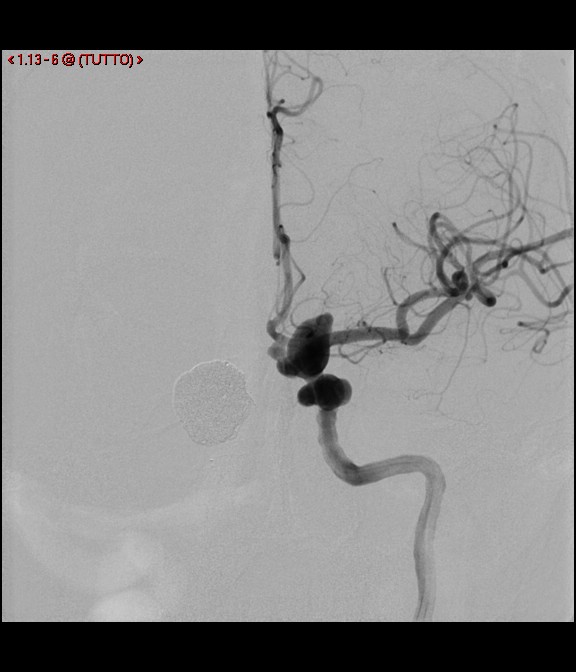 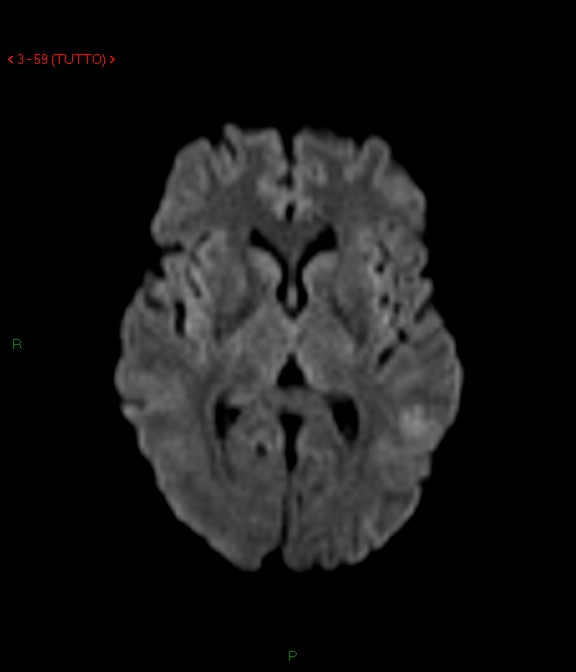 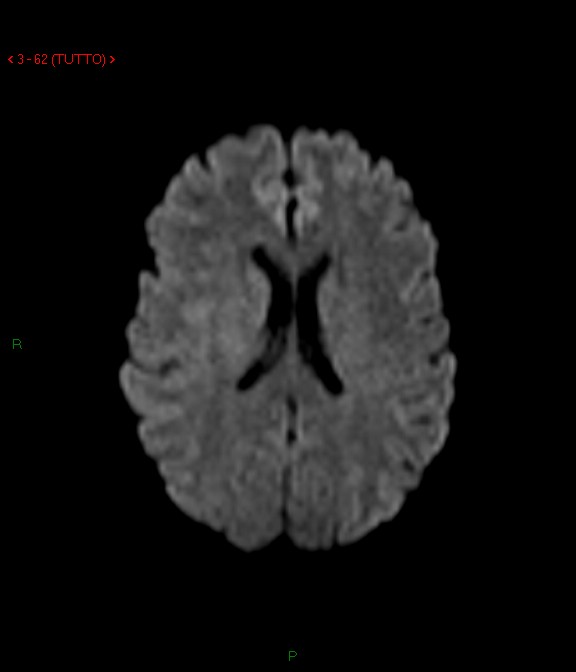 F aa 52  >300cc
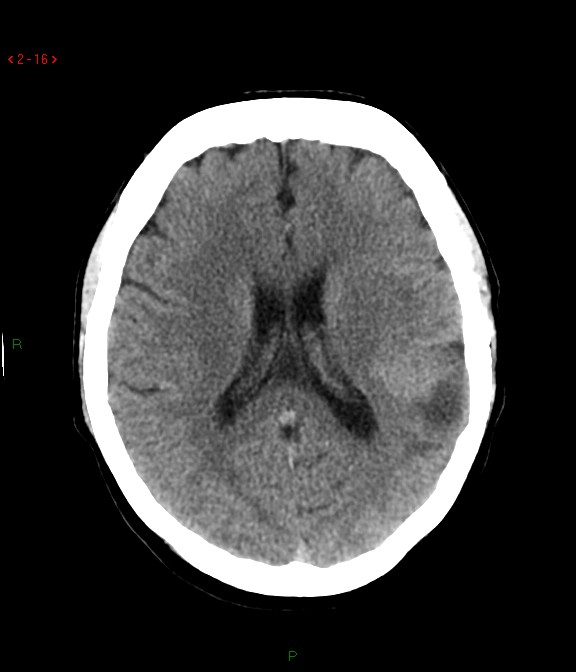 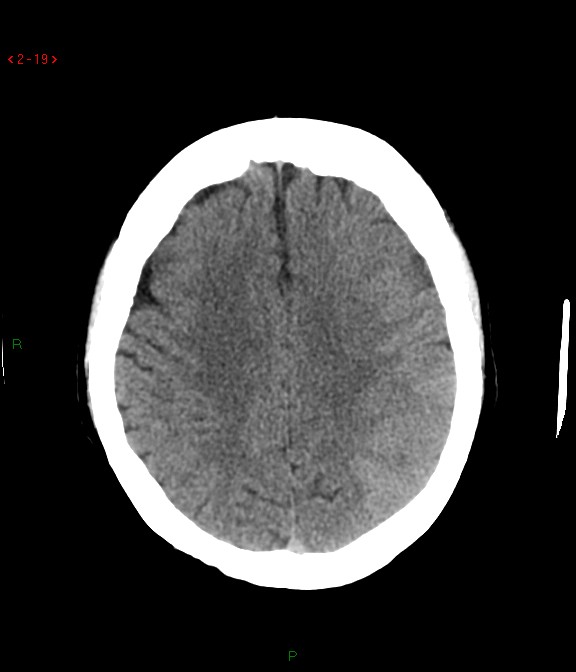 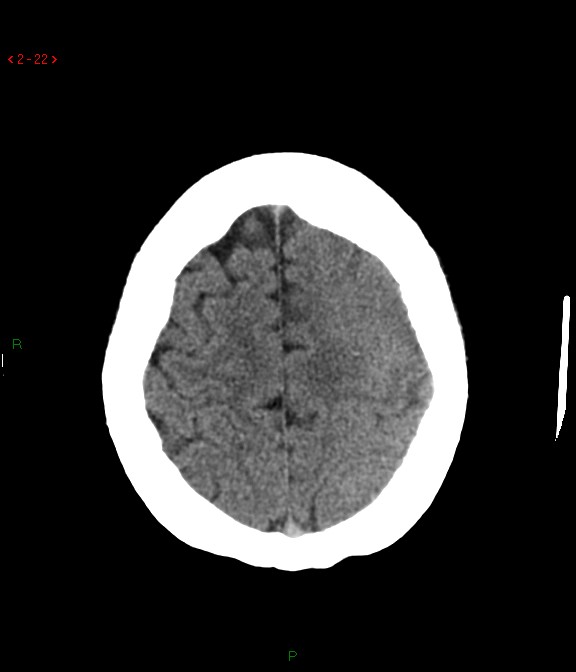 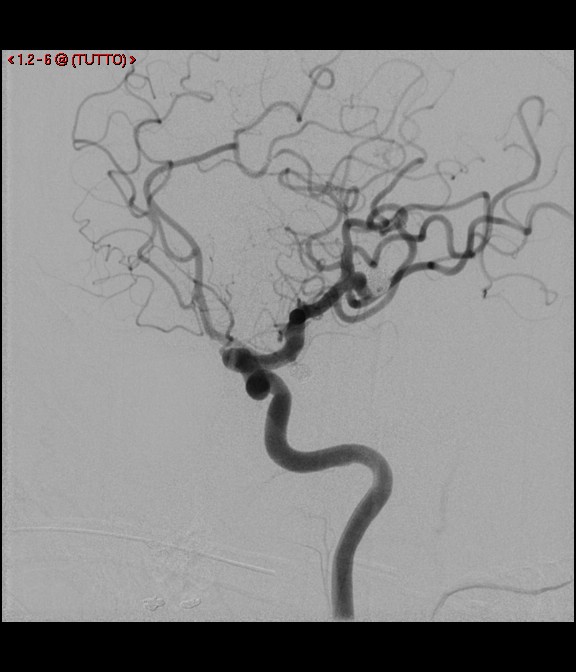 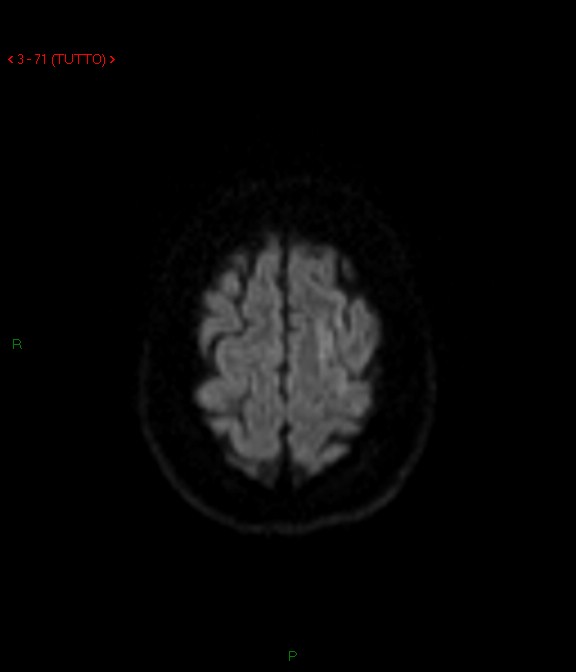 Entrambi Afasia Motoria
Ipostenia F-B-C dx regredite
In 2/3 giornata
F aa 50  >300cc
A qualsiasi livello a qualsiasi step di un processo Neuroradiologico Interventistico 

si presenti una complicanza:
Gli operatori dovrebbero essere in grado di affrontarla, perché spesso conosciuta
     o comunque prevedibile
Alcune volte questo non è possibile e dobbiamo  limitare le conseguenze
per il paziente, anche avvalendosi della collaborazione con altri professionisti 
ved. Nch o Clinici Neurologi ……ecc
-   Elemento fondamentale è il colloquio con il paziente e i familiari i quali devono conoscere
     il più dettagliatamente possibile  sia  la  procedura  che  le  eventuali complicanze  su quel 
     paziente  con  quel  Neuroradiologo   (non è mai una perdita di tempo concede tempo per 
     una spiegazione)     L’atto, il fatto e il modo di rendere chiaro ciò che è oscuro e difficile da 
     comprendere:
Salvaguardia del professionista su eventuali
azioni giudiziarie
Correttezza deontologica
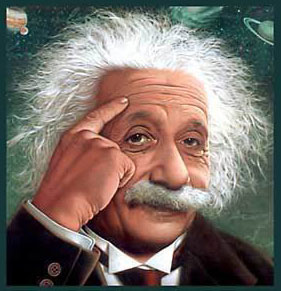 Pensare anche a quello che non si vede a quello che non si sa
perché al momento che si conosce può essere troppo tardi
GRAZIE PER LA VOSTRA SEMPRE ATTENTA ATTENZIONE